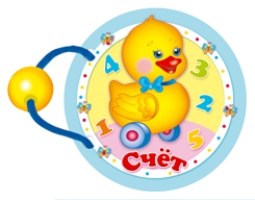 Веселый счет
для малышей
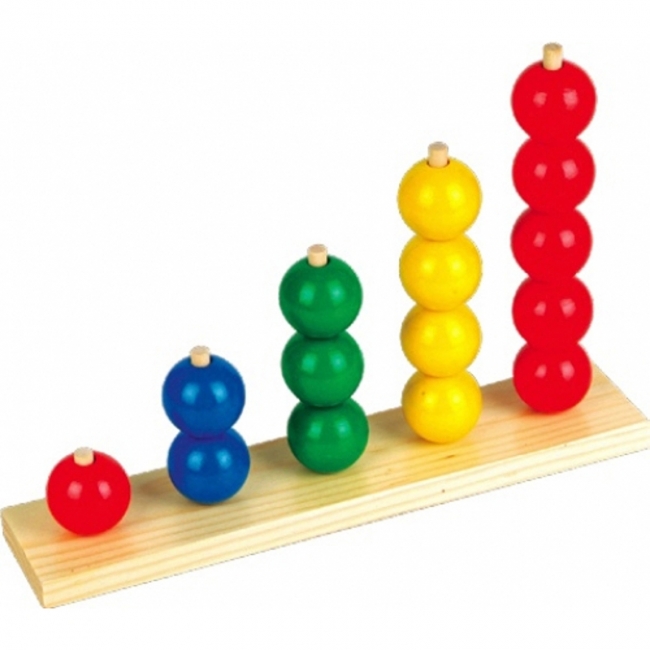 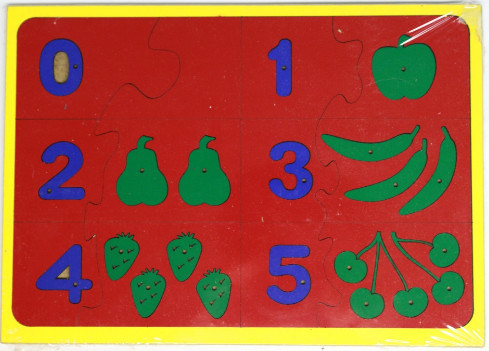 1 ,2 ,3, 4, 5
 – научились мы считать.
Один - Петя-петушок  ярко-красный
Гребешок,
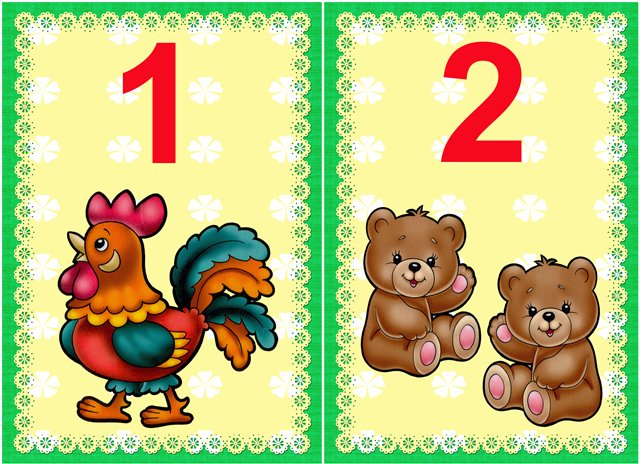 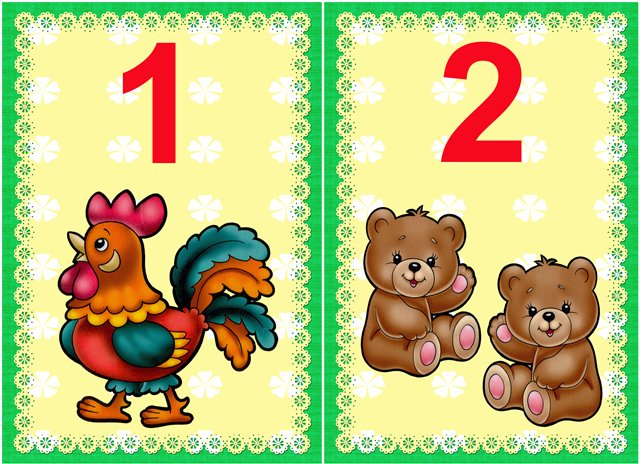 Два мохнатых
 медвежонка,
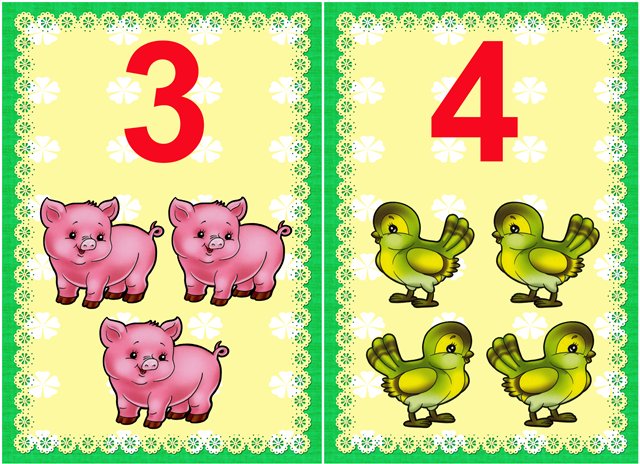 Три
 румяных 
Поросенка,
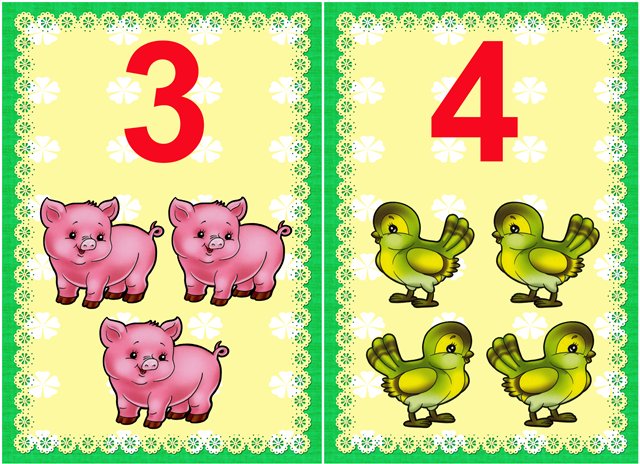 Четыре 
шустрых 
птички,
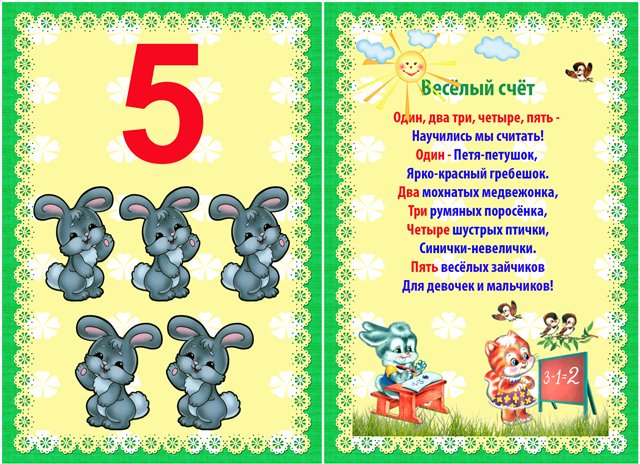 Пять
 веселых
 зайчиков 
для девочек  
и мальчиков
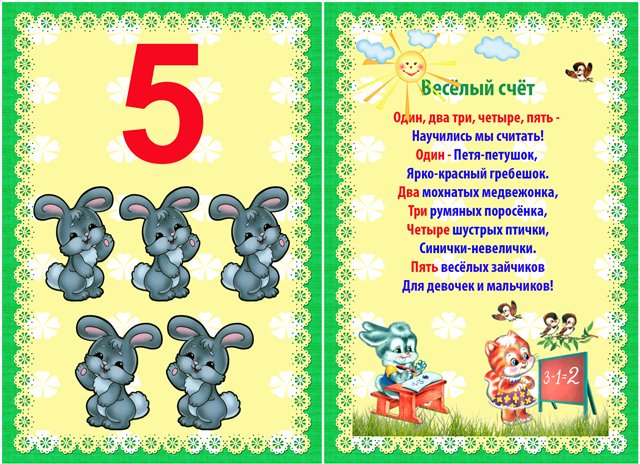 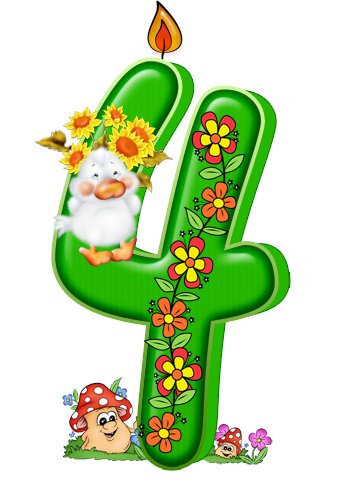 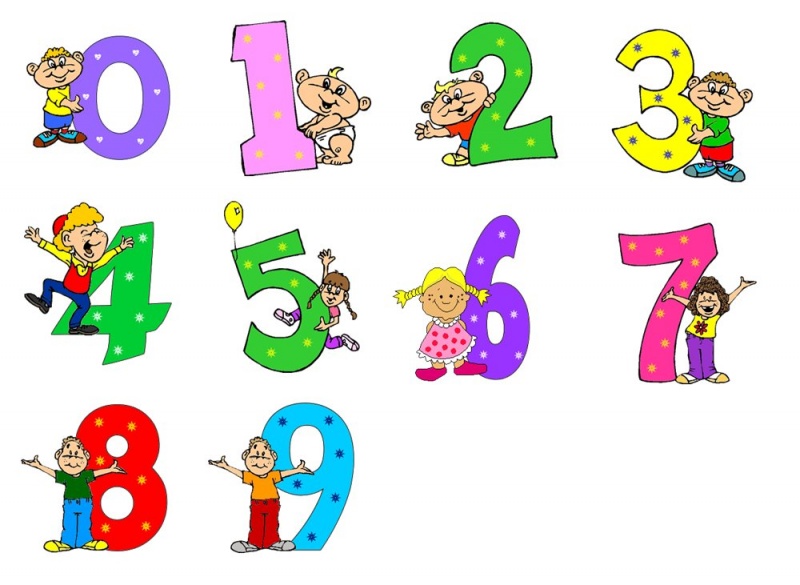 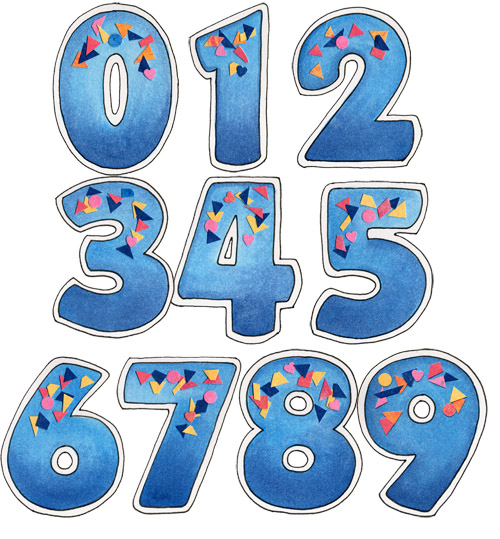 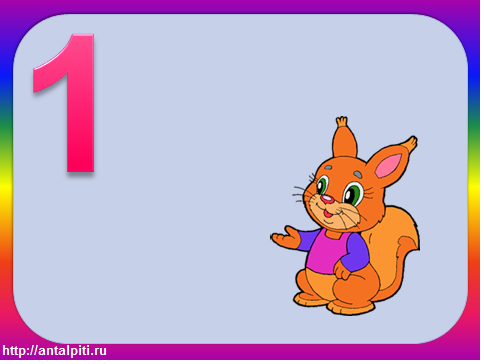 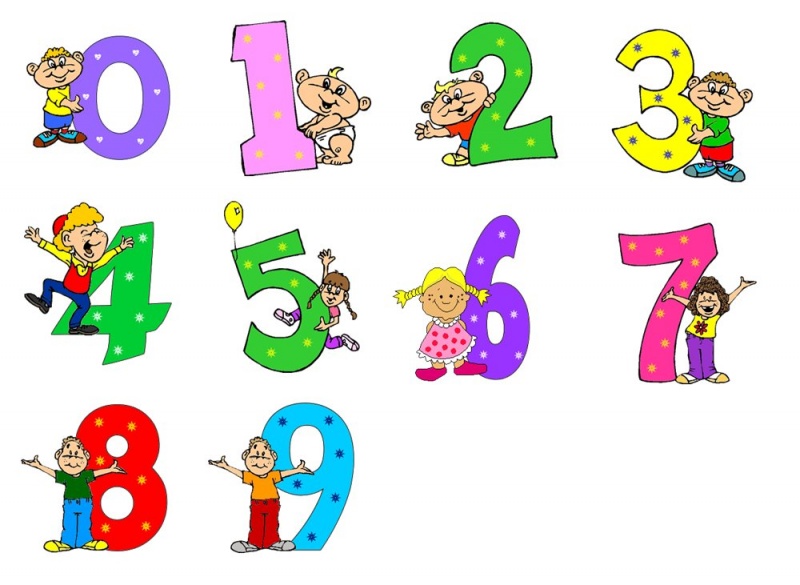 Презентация «Веселый счет для малышей»
Сюникаевой Н.В.
Воспитателя МАДОУ «ДСКВ №8»